Session 7
1
Learning Café this Wednesday!
For presenters
Clearly indicate the session and corresponding chapters in the text as well as your names (including nicknames is fine but please clearly write who you are, “first name_last name” somewhere on the poster)
For individuals not presenting, be prepared to help out the presenters with questions and participation
2
Test Thursday
Expect maybe around 40 multiple choice questions and a few short answer questions
3
Public vs. Private Goods
4
Most goods in our economy are provided through the market
Some goods, however, are problematic under the market system
i.e. the market doesn’t provide the socially optimal amount of some goods
5
To understand why the mkt fails to provide the socially optimal levels of some goods, it is helpful to think of goods as:
Rival vs. non-rival
Excludable vs. non-excludable
6
Rival goods:
When one person’s usage of the good diminishes another person’s ability to use it
Cell phone, apple, house, seat on an airplane, etc
Most goods are rival, but some aren’t
Cable TV, a movie, computer software, knowledge, heating in our classroom
7
Excludable goods:
Goods where people who don’t pay are excluded from getting them 
Cell phone, Cable TV, lunch in the cafeteria
Non-excludable goods:
National defense, heating in our classroom, fireworks display
8
Goods that are both rival and excludable are called “private goods”
The market does a good job providing these
Goods that are neither rival nor excludable are called “public goods”
The market does a poor job providing these
Luckily, most goods are private goods
9
In your small group try to think of a few examples each of goods that are:
Rival and excludable
Rival, and non-excludable
Non-rival, and excludable
Non-rival and non-excludable
10
11
12
We have asserted that the market will not necessarily provide the optimal amount of a public good. 
Why not???
13
Simple example:
Assume 10 people in a village
Maintaining a weather station to warn of tornados cost $100 per year
Value to each resident is $20 per year
Total value: $200
Total cost: $100
Should have a weather station! (i.e. it’s worth it)
But might there be a problem?...
14
The free-rider problem with public goods
A free-rider is a person who receives the benefit of a good but avoids paying for it

Since people cannot be excluded from enjoying the benefits of a public good, individuals may withhold paying for the good hoping that others will pay for it.
15
Government can solve the free-rider problem
The government has the authority to tax
The government can make everyone better off by providing the public good and paying for it with tax revenue
The government can decide to provide the public good if the total benefits exceed the costs
16
Some important public goods governments provide
Roads
National defense
Coast guard
Basic research in National Labs and through grants
Unemployment insurance
Poverty alleviation programs

Can those goods be provided by private sector?
Can those goods be provided by NGOs?
17
Cost benefit analysis refers to a study that compares the costs and benefits to society of providing a public good.

In order to decide whether to provide a public good or not, the total benefits of all those who use the good must be compared to the costs of providing and maintaining the public good.
Easy to do in theory…but in practice?
18
The Difficult Job of Cost-Benefit Analysis 
A cost-benefit analysis would be used to estimate the total costs and benefits of the project to society as a whole.
It is difficult to do because of the absence of prices needed to estimate social benefits and resource costs.

Intangibles (aka soft variables) are difficult to assess
the value of life
the consumer’s time
aesthetics
19
Common resources, like public goods, are not excludable. They are available free of charge to anyone who wishes to use them.
Common resources are rival goods because one person’s use of the common resource reduces other people’s use

What do you think might be a problem associated with common resources???
20
Tragedy of the Commons: The Tragedy of the Commons is a parable that illustrates why common resources get used more than is desirable from the standpoint of society as a whole.
Common resources tend to be used excessively when individuals are not charged for their usage.

This is similar to a negative externality.
21
Some Important Common Resources

Clean air and water
Congested roads
Fish and other wildlife
22
Why is the bluefin tuna in danger of becoming extinct but not the cow?
23
24
The importance of property rights


The market fails to allocate resources efficiently when property rights are not well-established
i.e. some item of value does not have an owner with the legal authority to control it

When the absence of property rights causes a market failure, the government can potentially solve the problem
By regulating
By assigning property rights
25
Tragedy of the commons: (7 min)
https://www.youtube.com/watch?v=0b2Tl0x-niw
Fishing in Iceland: (7 min)
https://www.youtube.com/watch?v=sCLd8T1HNN8
26
Externalities
27
Adam Smith’s “invisible hand” of the marketplace leads self-interested buyers and sellers in a market to maximize the total benefit that society can derive from a market.
Markets are usually pretty good at getting us what we want, but sometimes can fail
i.e. “market failure”
28
Externalities and market inefficiency
An externality refers to the uncompensated impact of one person’s actions on the well-being of a bystander.
Externalities cause markets to be inefficient, and thus fail to maximize total surplus.
29
An externality arises when a person engages in an activity that influences the well-being of a bystander and yet neither pays nor receives any compensation for that effect.
30
When the impact on the bystander is adverse, the externality is called a negative externality.
When the impact on the bystander is beneficial, the externality is called a positive externality.
31
32
33
Simple example:
The value of owning and playing a new drum set to me is $1500
A new drum set costs $1000
MB>MC so I buy it! ($500 in CS)
Each of my 4 neighbors is now annoyed by me, and we can quantify this annoyance at $200 per person ($800 total)
Total cost of the drum set: $1000+$800= $1800
Total benefit of the drum set: $1500
Me buying the drum set is a net cost to society, yet I still buy it b/c the internal MB> the internal MC
34
In free markets...
If there is a negative externality, markets produce a larger quantity than is socially desirable
If there is a positive externality, markets produce a smaller quantity than is socially desirable
35
Ex: The Market for Aluminum
The quantity produced and consumed in the market equilibrium is efficient in the sense that it maximizes the sum of producer and consumer surplus.

If the aluminum factories emit pollution (a negative externality), then the cost to society of producing aluminum is larger than the cost to aluminum producers.
36
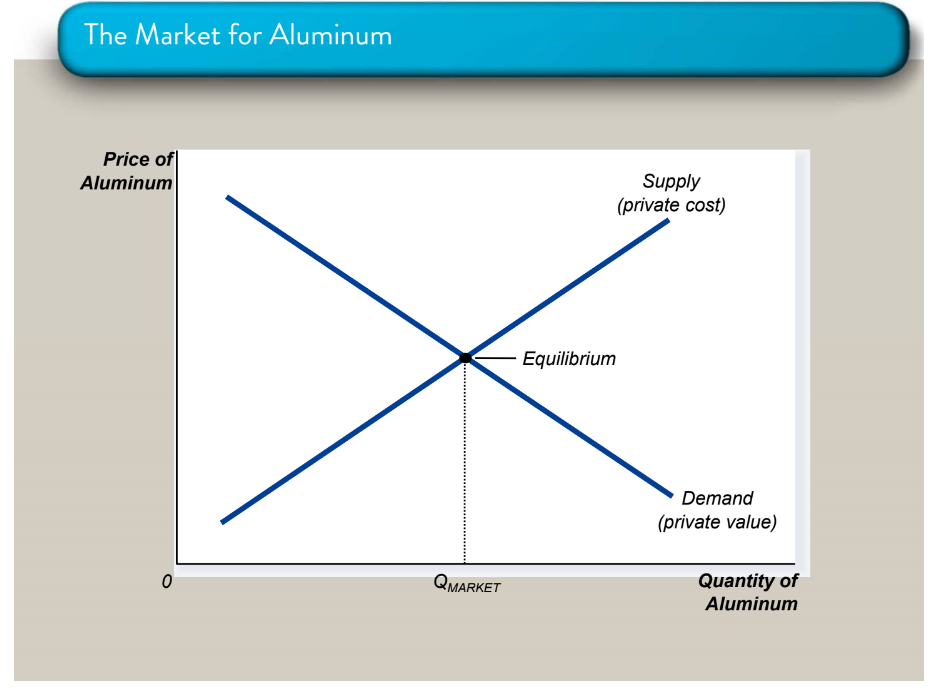 37
38
39
The intersection of the demand curve and the social-cost curve determines the socially optimal output level.

The socially optimal output level is less than the market equilibrium quantity.
40
How to “fix” the externality problem?

IDEA: Change incentives for parties that produce the externality

Internalizing an externality involves altering incentives so that people take account of the external effects of their actions.
41
With negative externalities, the government can internalize an externality by imposing a tax on the producer to reduce the equilibrium quantity to the socially desirable quantity.
42
What if there is a positive externality?
When an externality benefits the bystanders,  positive externality exists
Markets will product too little of the good (relative to the socially optimal amount) 
May be a role for gov’t to create incentives to produce more

The social value of the good exceeds the private value
43
Example of a positive externality

A technology spillover is a type of positive externality that exists when a firm’s innovation or design not only benefits the firm, but enters society’s pool of technological knowledge and benefits society as a whole
44
45
The intersection of the supply curve and the social-value curve determines the optimal output level

The optimal output level is more than the private market equilibrium quantity
The market produces a smaller quantity than is socially desirable

The social value of the good exceeds the private value of the good
46
Internalizing Externalities: Subsidies
Used as the primary method for attempting to internalize positive externalities
47
Private solutions to externalities
Government action is not always needed to solve the problem of externalities.
48
Private solutions to externalities
Moral codes and social sanctions
Maybe we do sometime voluntarily internalize externalities 
Recycling 
Charitable organizations
Sometimes people donate time/money to get us more towards (what they perceive as) the socially optimal outcome
49
Contracting between parties
The Coase Theorem is a proposition that if private parties can bargain without cost over the allocation of resources, they can solve the problem of externalities on their own.
50
Consider the example from your text:
Sophie has a dog and gets a benefit from this
Lucas is annoyed by the dog’s barking and suffers a cost
What is the socially optimal outcome?
If Sophie’s benefit > Lucas’s cost then keep the dog
If Lucas’s cost > Sophie’s benefit, then get rid of the dog
51
Presumably there is some dollar amount of pain Lucus endures from the dog, i.e. the maximum amount of money Lucas would be willing to pay to be rid of the dog
And some $ amt of joy Sophie gets from the dog,  i.e. the minimum Sophie would accept to be persuaded to give up the dog
For instance, if Sophie valued the dog at 500 euros and Lucas’s annoyance was worth 800 euros, he could offer 600 euros to get rid of the dog and both parties would be better off
52
Open questions: Who has the property rights here? 
Does Sophie have the right to have the dog?
Or does Lucas have the right to peace and quiet?
53
Coase Theorem says the initial distribution of the property rights doesn’t matter and we’ll get the socially optimal result regardless 
At least, in the absence of transaction costs 
Transactions Costs
Transaction costs are the costs that parties incur in the process of agreeing to and following through on a bargain.
54
Public policy toward externalities
When externalities are significant and private solutions are not found, government may attempt to solve the problem through . . .
 command-and-control policies.
market-based policies.
55
Command-and-control policies
Usually take the form of regulations:
Forbid certain behaviors
Require certain behaviors

Examples:
Requirements that all students have health insurance
Stipulations on pollution emission levels set by the Environmental Protection Agency (EPA)
56
Market-Based Policies
Government uses taxes and subsidies to align private incentives with social efficiency.

Pigovian taxes are taxes enacted to correct the effects of a negative externality.
57
Regulation versus Pigovian tax
If the EPA decides it wants to reduce the amount of pollution. The EPA could...
tell the firms to reduce its pollution by a specific	amount (i.e. regulation)
Alternatively, a more mkt-oriented solution could be to levy a tax of a given amount for each unit of pollution the firm emits (i.e. Pigovian tax)
58
Market-Based Policies
Tradable pollution permits allow the voluntary transfer of the right to pollute from one firm to another this system is also known as cap-and-trade
A market for these permits is introduced by the government
A firm that can reduce pollution at a low cost may prefer to sell its permit to a firm that can reduce pollution only at a high cost
59
Economists prefer the market based approaches (tax or tradable permits) because that reduces pollution in a more efficient manner than ”command and control”
We get the most pollution reduction at the lowest cost
60
Negative externalities:
https://www.youtube.com/watch?v=nBw6KvU51BE
Positive externalities:
https://www.youtube.com/watch?v=TSTLLFJbaA4
Tradable permits: (6 min)
https://www.youtube.com/watch?v=hX1hq6pJG2M
EU Carbon Trading: (4 min)
https://www.youtube.com/watch?v=qxdxBfZKoa0
61